Foster care in Helsinki
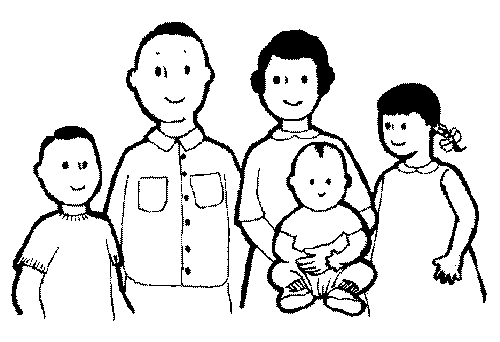 Lastensuojelun sosiaalityön päällikkö Ritva Mantila
Perhehoidon palvelupäällikkö Alli Uusijärvi
25.8.2016
1
Social work for placing in Helsinki
Social work for placing
Mantila RitvaManager of child welfare social work
Foster care 4
Säilynoja SariSenior social worker + 6 social workers
Foster care 3 
Nuolikoski AnneSenior social worker + 6 social workers
Foster care  1
Herzig Anne Senior social worker + 6 social workers
Foster care 2 
Lehtonen SoiliSenior social worker + 6 social workers
Institutional care 3
Lounesto LeilaSenior social worker+ 6 social workers
Foster care 5
Turunen MarjaSenior social worker + 6 social workers
Institutional care 2
Mylläri Kirsti Senior social worker + 6 social workers
Institutional care 1 
Lille AuleSenior social worker+ 6 social workers
Referring children to substitute care
Jokinen Juha
Head of Referring children to substitute care
Foster family services
Uusijärvi Alli
Foster family service manager

+ 3 psychologies, 1 special socialworker
Office services 2
Rahimi Carita Head of the office services
Social counseling
Aura Ilona
Leading social counselor

+ 10 social counselors
25.8.2016
2
Children in child welfare
In Helsinki
6130 children as a customer
992 children/young people in after care services
1185 children taken into care (19 %)
25.8.2016
Perhehoidon palvelupäällikkö Alli Uusijärvi  ja erityissosiaalityöntekijä Marjo Mikkonen
3
Children in child welfare
To take a child into care is always the last option

Taken into care is always intended to be a temporary solution

Custody and maintenance obligations of parents remain

The aim is that the families can be reunited
Foster care statistics 7/2016
In Helsinki 730 children are placed in foster families on foster care agreement. About 20 % of the children has a foster family from their own network .

In addition 45 children is placed in their own network (kinship care) without foster care agreement , so altogether 25% of the children taken into care is placed in their own network

In addition there is 90 children/young people in 50 professional foster homes
25.8.2016
Perhehoidon palvelupäällikkö Alli Uusijärvi  ja erityissosiaalityöntekijä Marjo Mikkonen
5
Foster care
We have been obliged by law to prefer foster care to institutional care since 2008

The development has grown in the desired direction 

In Helsinki 63,3 % of the foster care  is implemented in foster families and and minority (36,7%) in children´s homes (7/2016)
25.8.2016
Perhehoidon palvelupäällikkö Alli Uusijärvi  ja erityissosiaalityöntekijä Marjo Mikkonen
6
Nowadays in Finland the threshold for taking a child into care  is high
We have invested in early support so that we could avoid heavier interventions
The obligation to reunite the families has been strengthened
There is a great will in our society to keep families together and help them get along on their own
The children that end up in the foster care have experienced often a lot of changes and lived for a long time in depriving and traumatising circumstances and that´s why they need very strong support and rehabilitative foster care.
25.8.2016
Perhehoidon palvelupäällikkö Alli Uusijärvi  ja erityissosiaalityöntekijä Marjo Mikkonen
8
This ongoing big change in the field of the child welfare has challenged the foster care in foster families. But we have been able to take up this challenge and increase foster care in families by strengthening the support for them, …….but there is still much to do.
25.8.2016
Perhehoidon palvelupäällikkö Alli Uusijärvi  ja erityissosiaalityöntekijä Marjo Mikkonen
9
Support for foster care in Helsinki
Our support consists of social counselling, psychologist's service and special social work. In addition we can buy for example home care services or supervision services
25.8.2016
Perhehoidon palvelupäällikkö Alli Uusijärvi  ja erityissosiaalityöntekijä Marjo Mikkonen
10
Support
For some years ago we realized that we should put the greatist effort in the beginning of the placement, it is the most efficient to support - especially new foster families - in the first year of the placement, We have a model for that first year´s work,
25.8.2016
Perhehoidon palvelupäällikkö Alli Uusijärvi  ja erityissosiaalityöntekijä Marjo Mikkonen
11
Support
We have almost ten years experience of the weekend coaching for the new foster families. We invite whole families after their first year as foster families to spend a weekend at hotel and to participate in coaching. We repeat that after second year and after three years we invite only the foster parents
In addition to these weekends we offer one-day-lectures for the long served foster parents
25.8.2016
Perhehoidon palvelupäällikkö Alli Uusijärvi  ja erityissosiaalityöntekijä Marjo Mikkonen
12
Participation
We support the children by assisting their parents in empowerment. In addition to counselling we give the parents  opportunity to participate in the peer group or the family camp.
We are concidering the children and parents more and more as partners. We have realized that they are the best experts on their own affairs. This is not always easy for the authorities.
25.8.2016
Perhehoidon palvelupäällikkö Alli Uusijärvi  ja erityissosiaalityöntekijä Marjo Mikkonen
13
Development
For some years we have had also in Helsinki on peer group of young people who have been placed in foster families. They assist in our development work.
Latest news…
We´ve got a new vacancy for managing foster family services. This helps to develope the support and keep better contacts with voluntary organizations.
25.8.2016
Perhehoidon palvelupäällikkö Alli Uusijärvi  ja erityissosiaalityöntekijä Marjo Mikkonen
14
Control
We control our own foster families by home visits that social workers make at least twice a year. Social worker also have to meet the children in private at least twice a year. 

We are planning to increase control by better co-operation with foster families; Partnership creates confidence!
25.8.2016
Perhehoidon palvelupäällikkö Alli Uusijärvi  ja erityissosiaalityöntekijä Marjo Mikkonen
15
especially by a professional.
bereavement counseling
Current challenges
To keep our social work legal (twice a year home visits, meet a placed child in private twice a year, keep documents up-to-date)
Improve the support for the children, parents and foster families.
25.8.2016
Perhehoidon palvelupäällikkö Alli Uusijärvi  ja erityissosiaalityöntekijä Marjo Mikkonen
16